Essential 
Education
Instructor Agency and Support
University Senate
March 27, 2025

Jeannie DeClerck
Office of Assessment for Curricular Effectiveness (ACE Office)
Essential Ed is for our students
Essential Education Program provides a system for students to develop key competencies to support their future personal and professional success.
Integrate their learning through documentation and reflection
Develop metacognitive skills
Develop Essential Abilities

Each course plays a role in supporting students in these.
Agency - Flexibility in choosing…
Agency - Instructor-based assessment reporting
You plan your approach to provide you with meaningful insights into student weaknesses and strengths -- helping you choose the focus for course-improvement efforts.
Used in Math and Science courses since 2014, and piloted for other course types from 2021-23.
Since instructor tells their own story, summer reviewers are able to prepare meaningful feedback for the instructor… and identify instructors to recognize.
Agency - Essential Ed system that welcomes instructor feedback
In-Unit Representative
Reach out to your in-unit representative(s) on either the Steering Committee or Course List Teams. Nearly all departments and colleges have representation. 
Early-semester 
Complete/submit the Course Planning Tool (Google Form) for each of your courses - 
Less than 15 minutes to complete; every semester; every year
Guides you in specific features of the course list
Way to provide feedback and request assistance
End-of-Semester 
Prepare Essential Ability (EA) summary of assessment findings and improvement plans 
3-year cycle -- reports (Year 1) and updates (Year 2) 
Upload reports/updates and provide feedback/suggestions (using a Google Form)
Support - Professional development
Essential Ed Workshops for Instructors - offerings https://forms.gle/MQACYBeGReMYmBzR9







Other CTL co-sponsored events next year
Essential Ed Symposium - April 30
SHAPE = Social Sciences Humanities & the Arts for People and the Economy/Environment
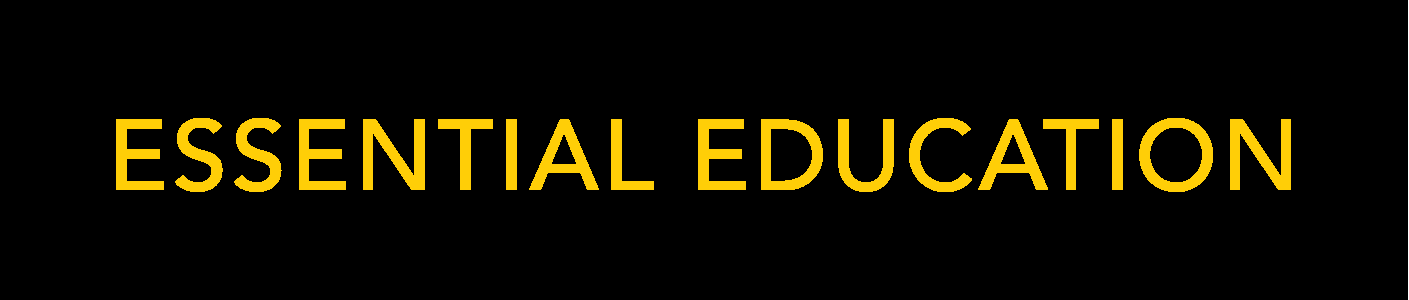 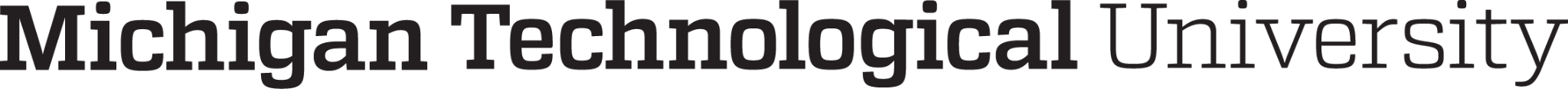 [Speaker Notes: Kelly?]
Support - Collaboration Possibilities
While not required, collaboration has many potential benefits.
Assistance
Instructors receive feedback for the EA reports/updates they submit.
One-on-one consultations 

Essential Ed Office hours 
Two Canvas Courses 
PebblePad Basics
Training and Help Resources - ongoing development by the ACE Office, Steering Committee, and Course-List Teams. 

For your convenience, Forms and Resources (also linked at www.mtu.edu/learning-goals)
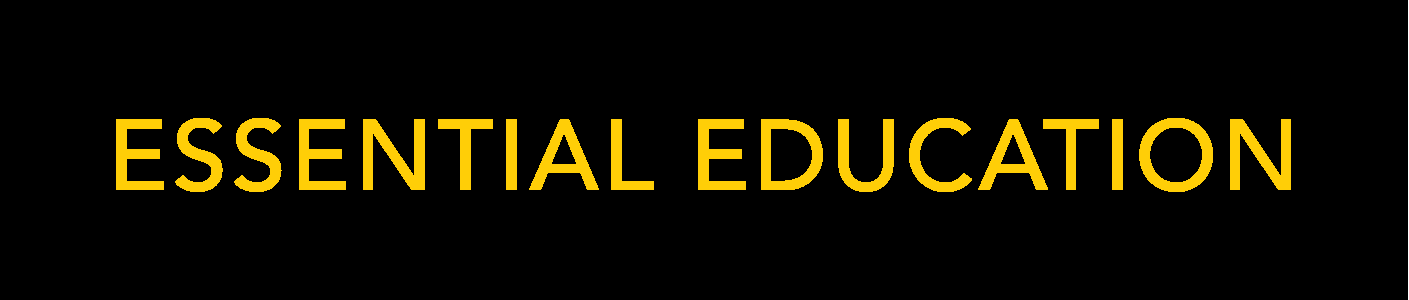 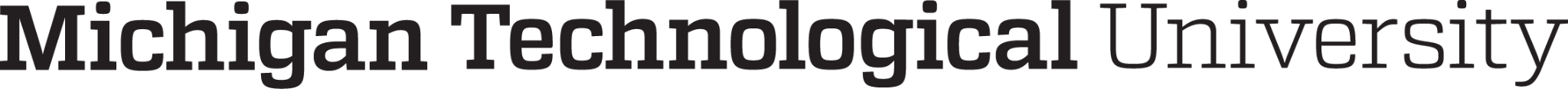 [Speaker Notes: Kelly?]
Questions?
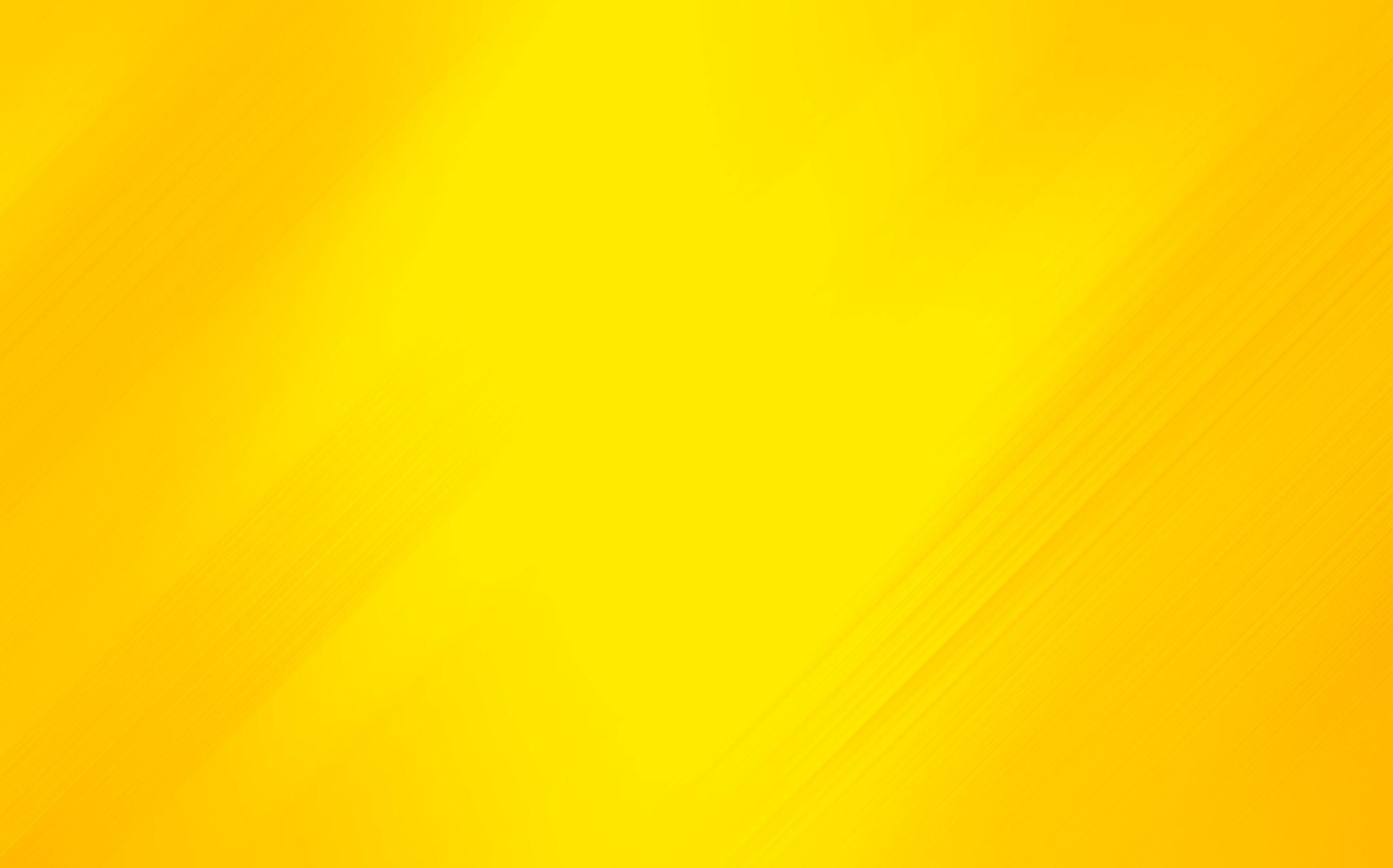 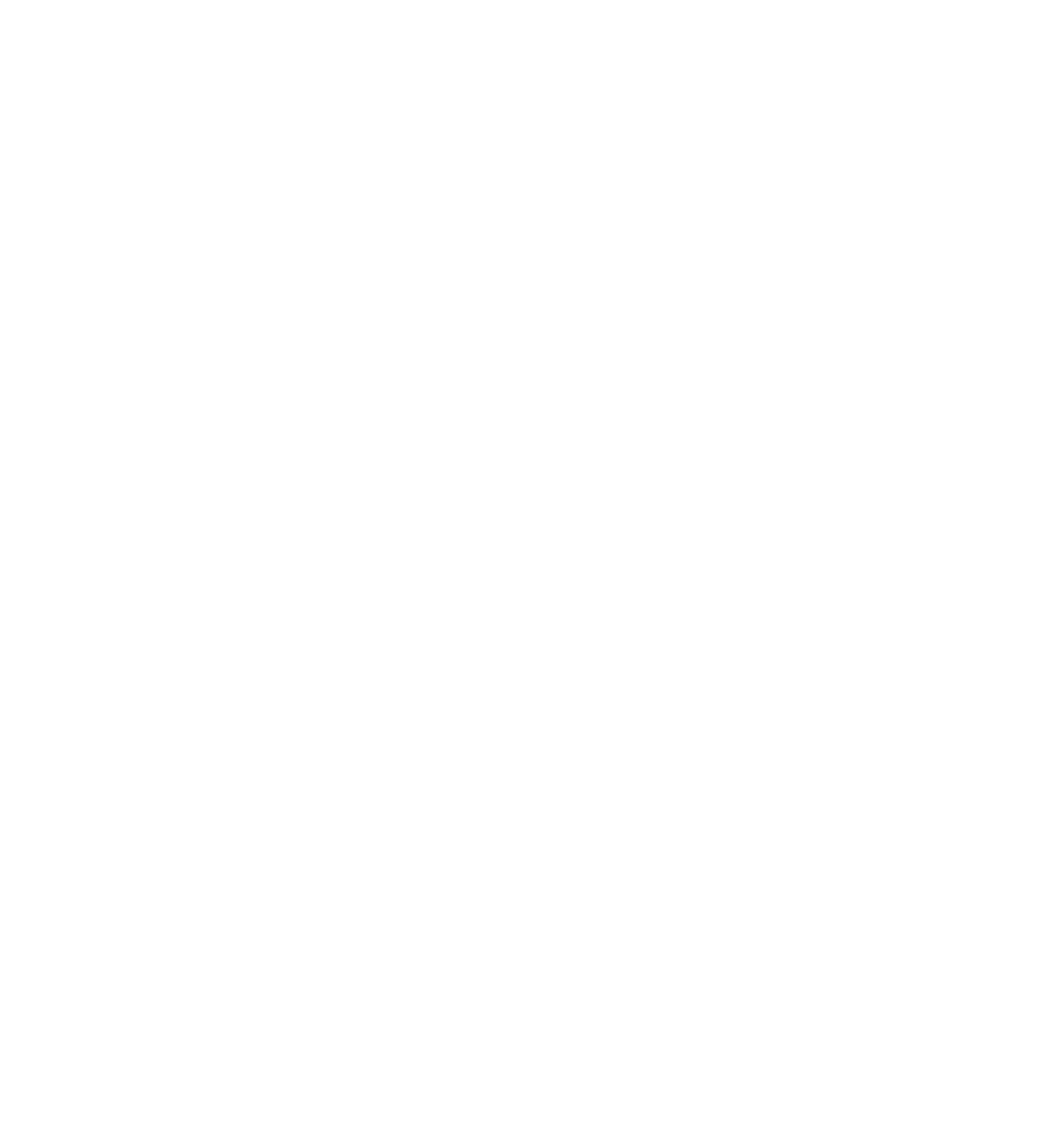 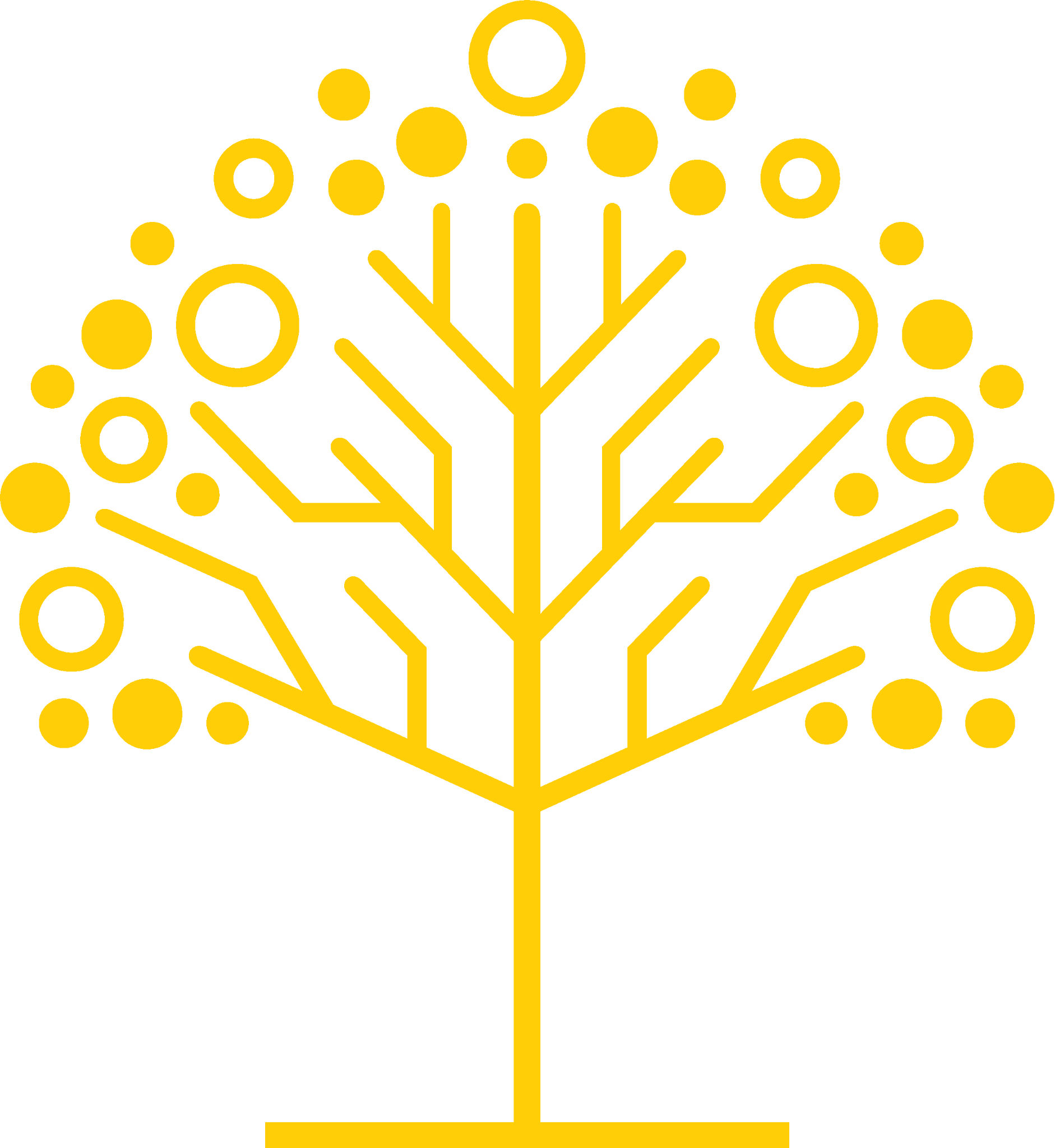 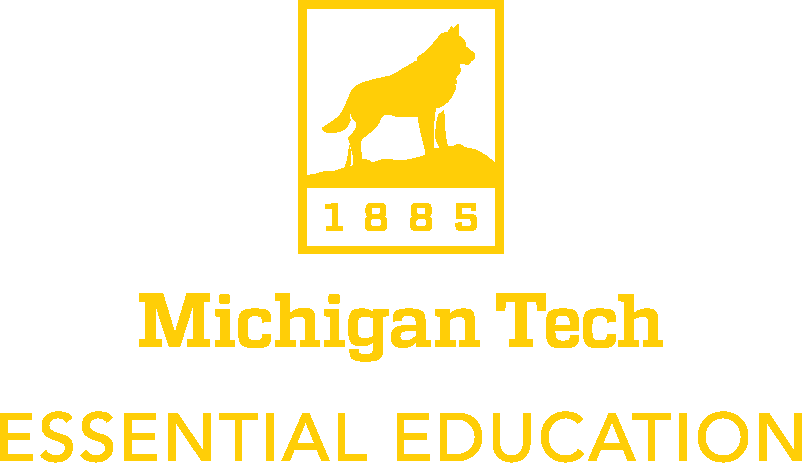 For more information: 

Forms and Resources(https://shorturl.at/vPJSr)